Current status of the 
Urban Geo-climate Footprint (UGF) project
Azzurra Lentini 
University of Granada, Spain
Joint Research Centre of European Commission (EC-JRC)
azzurra.lentini@ec.europa.eu
Working group: Azzurra Lentini3,4, Jorge P. Galve4, Beatriz Benjumea-Moreno5, 2,, Stephanie H. Bricker6,2, Xavier Devleeschouwer7,2,Paolo Maria Guarino1,2, Timothy Kearsey6,2, Gabriele Leoni1,2, Saverio Romeo1,2, Guri Venvik8,2, Francesco La Vigna1,2 
1ISPRA - Geological Survey of Italy, Italy; 2Urban Geology Expert Group, EuroGeoSurveys; 3Joint Research Centre of European Commission, Italy; 4University of Granada, Spain; 5Geological Survey of Spain - CN IGME CSIC, Spain; 6British Geological Survey, United Kingdom; 7Geological Survey of Belgium, Belgium; 8Geological Survey of Norway, Norway
In collaboration with:
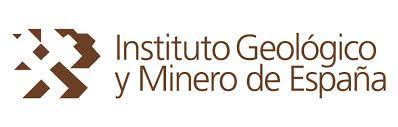 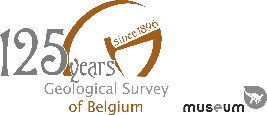 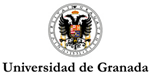 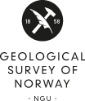 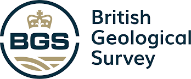 British Geological Survey
Geological Survey of Belgium
Geological Survey of Norway
Instituto Geológico y Minero de España
University of Granada
 (Spain)
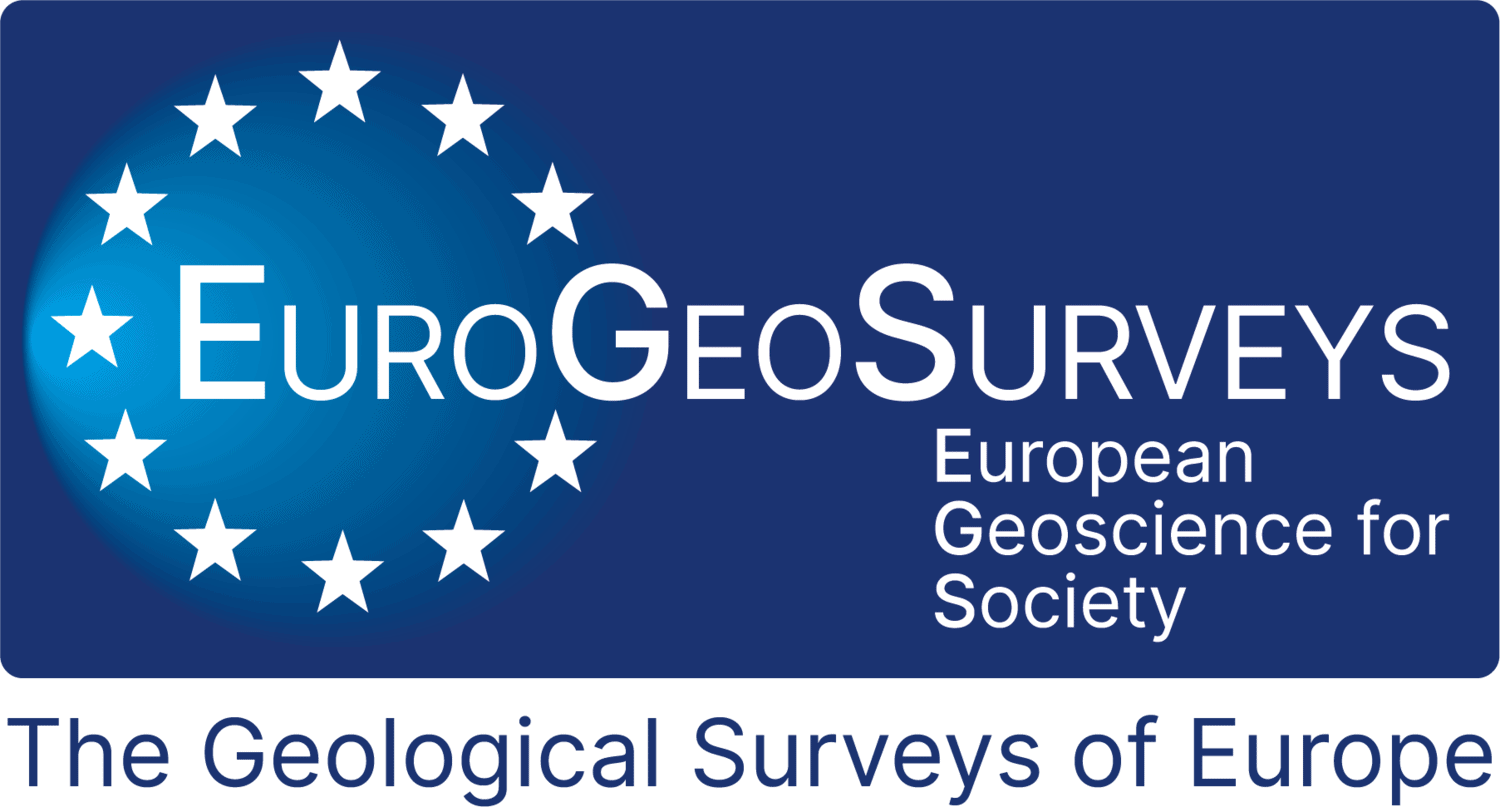 Urban Geology Expert Group of EuroGeo Surveys
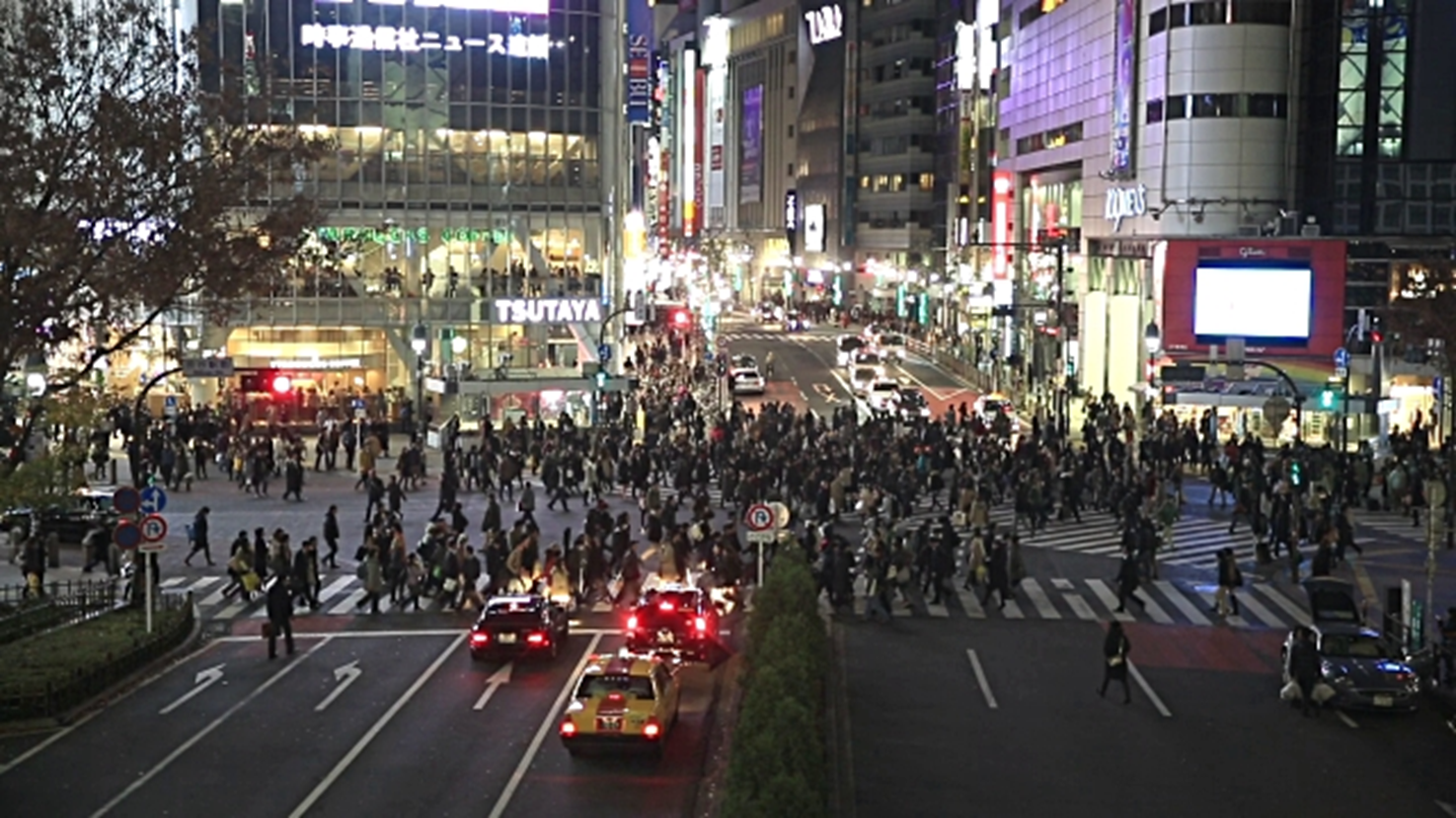 SCOPE: cities’ classification (European, Globally). Considering urban area as complex systems defined by GEOLOGICAL, SUBsubsoil-related climate impact, environmental and anthropic factors 

APPROACH: creating a  tool for concurrently analyzing all  these factors and to cluster the cities. 
BASIC ASSUMPTION: cities with similar geological-geographical settings should have similar challenges to manage, due to both common geological issues and climate change subsoil-related effects.
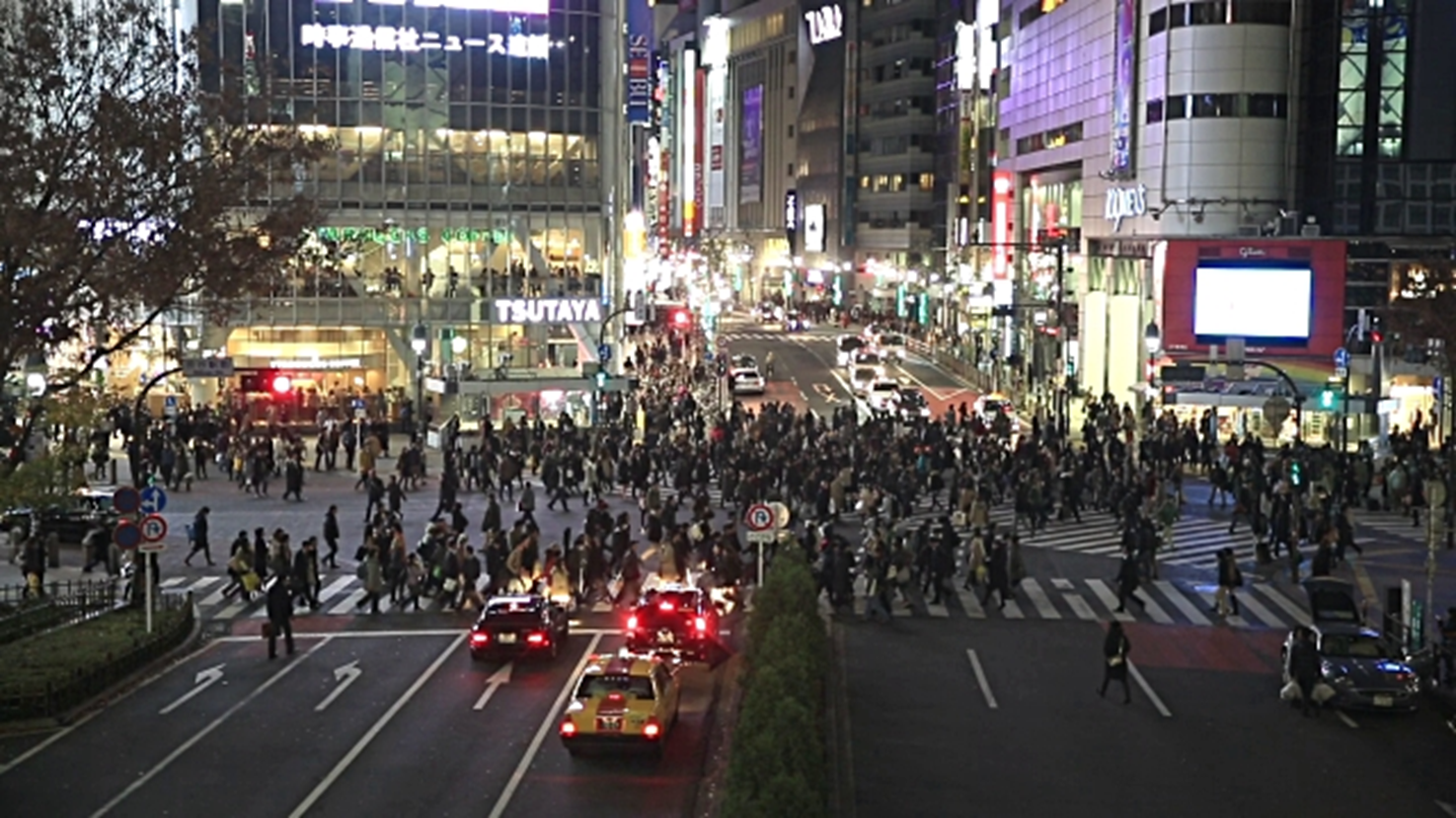 Final goals: UGF tool to classify cities could be a starting point for city resilience development, increasing citizens’ awareness, enhancing city  management, exchanging best practices, adapting to climate change, and supporting policy and cooperative geoscience (Hollis et al., 2023) both at European level (Bricker et al., 2023), and worldwide
METHODOLOGY
The Urban Geo-Climate Footprint (UGF): semi quantitative measure of how much the mentioned factors affect the urban area
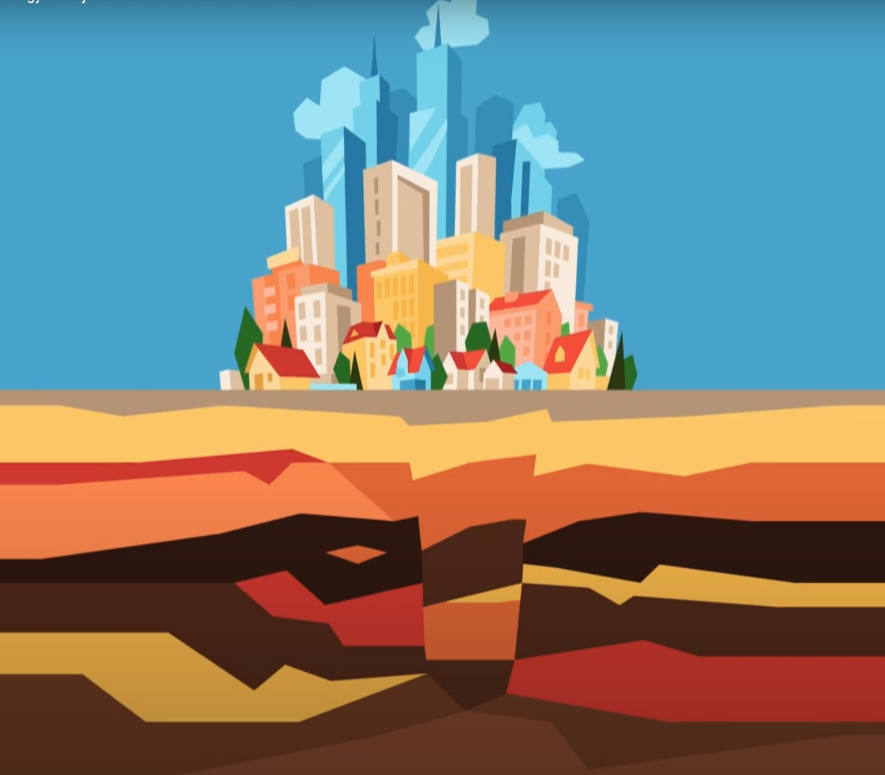 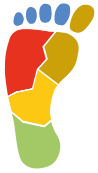 Every parameter “negative” meaning: higher the parameter value of the UGF, greater is the influence caused by its geological complexity, subsoil-related climate impact, anthropic factors.
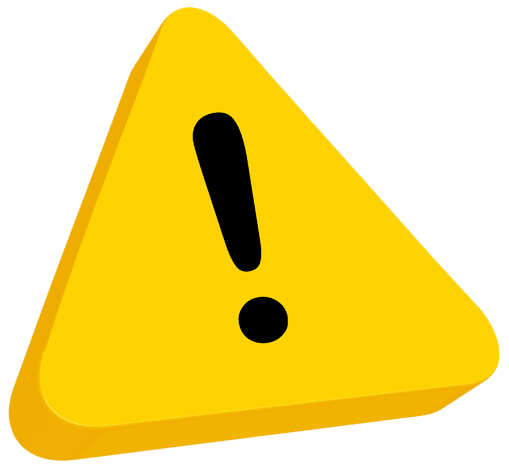 The selected parameters and data must be available for all the cities and should be homogeneous
[Speaker Notes: Normally the “footprints” related to human activities (as for sustainability, carbon consumption, water use etc.) are intended to be a factor affecting the natural system and resources.]
We can thus imagine a footprint composed by the combination of these factors “Drivers”:
Deep processes pressure
Subsoil anthropic pressure (SAP)
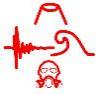 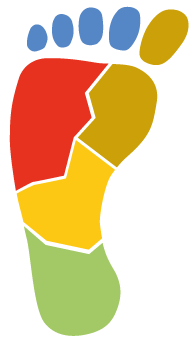 Exogenous processes pressure
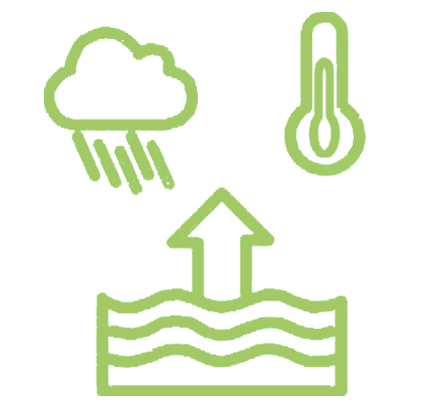 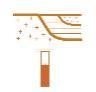 Geological pressure
Superficial processes pressure
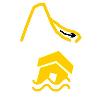 Urban Geo-climate Footprint (UGF) INDEX
=
Geology
Exogenous processes
Deep processes
Superficial processes
The UGF INDEX corresponds to the sum of Drivers’ scores obtained in an urban area, and it represents the value of its geological complexity: 
it is the geo-climate footprint (UGF) of the city
Subsoil anthropic pressure
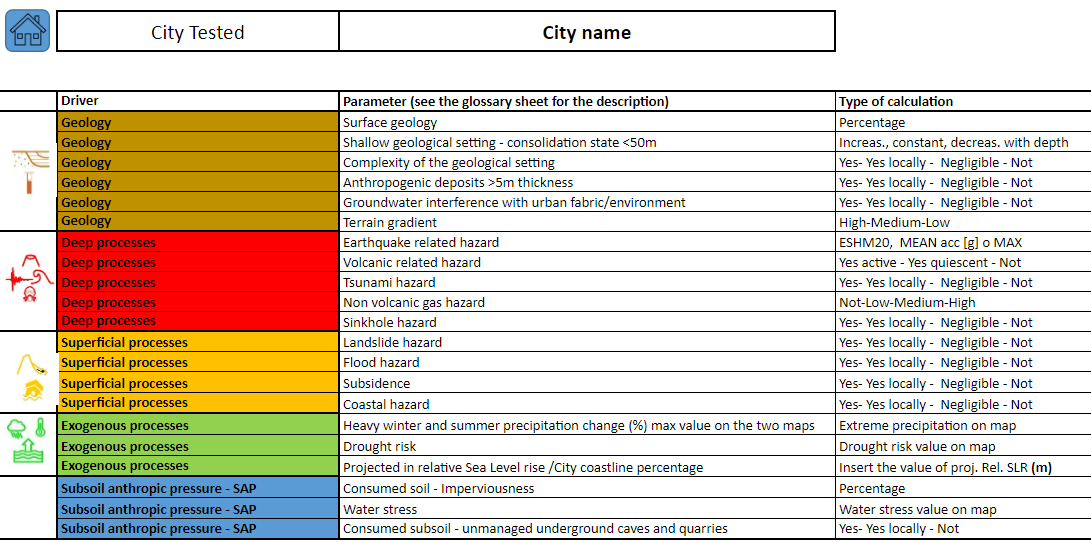 PARAMETERS CALCULATION
POSSIBLE OPTIONS
Type 1: Percentages
Type 2: Multiple answers e.g. “YES, YES LOCALLY, NOT” OR “HIGH, MEDIUM, LOW” with a clear guidance for the assignments
Type 3: Values directly gathered from a specific map e.g. Seismic Hazard Map
SCORE: value from 0 to 100
SCORE WEIGHTING 
based on:

Evaluation 1: if it is AREAL (x1) or  POINT (x0.5) 
Evaluation 2: if it is a SHOCK (x1) or STRESS (x0.5) 
Evaluation 3 : in case of documented historical event about a parameter YES (x2) NOT (x1)
SCORE (W): also grater than 100
7/19
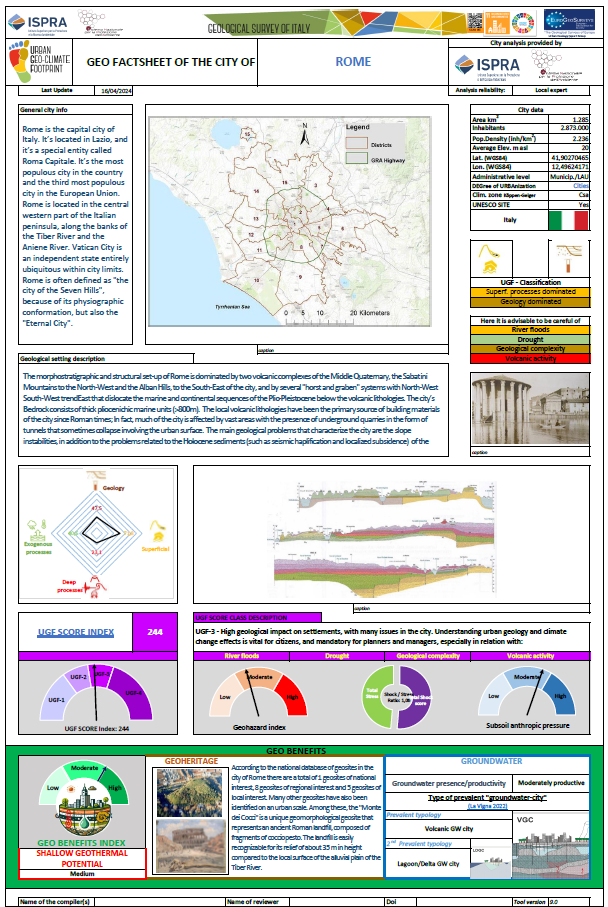 By means of a user-friendly spreadsheet (with self-calculating scores routines) the UGF tool produces:
The City Geo Factsheet
It automatically provides for the city:
The UGF SCORE INDEX and UGF SCORE CLASS
The UGF CITY CLASSIFICATION
The GEOHAZARD INDEX
The SHOCK/STRESS RATIO
The SUBSOIL ANTHROPIC PRESSURE
UGF SCORE INDEX and UGF SCORE CLASS
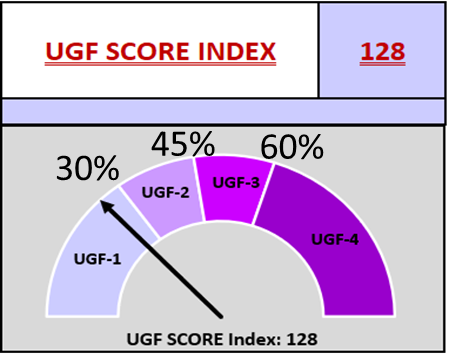 UGF INDEX: Dimensionless value representative of the geological complexity. The main ground-related factors that can interfere with human settlements are divided in 5 drivers: GEOLOGY, DEEP PROCESSES, SUPERFICIAL PROCESSES, EXOGENOUS PROCESSES, and SUBSOIL ANTHROPIC PRESSURE (SAP). The index is obtained by summing the scores of the parameters of each driver.
Depending on the reached value: UGF score class of the city

The maximum value of UGF Score is the maximum obtainable by the sum of parameters.
The UGF CITY CLASSIFICATION
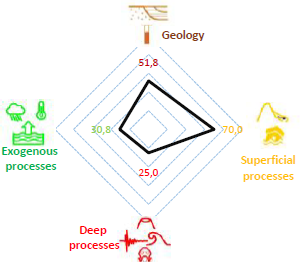 For showing the impacts from every driver their values are plotted in a radar graph
The magnitude of the four drivers is compared 

The two drivers with the highest scores define a clustering of cities by type of dominant processes.
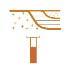 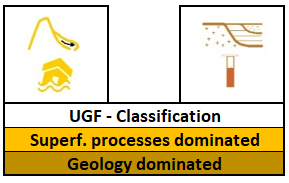 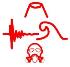 1°
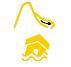 2°
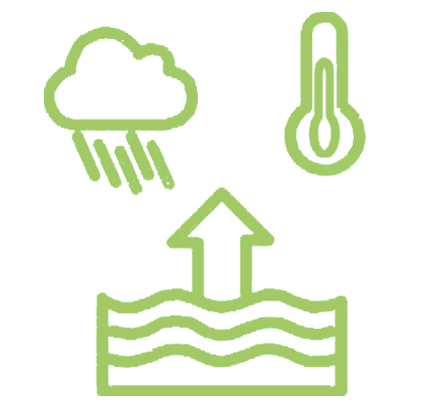 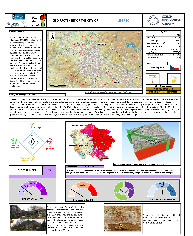 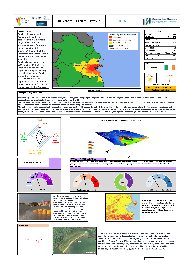 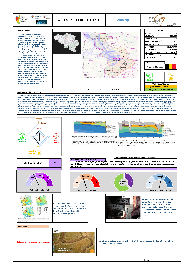 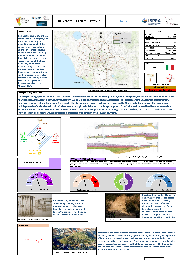 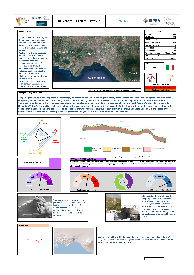 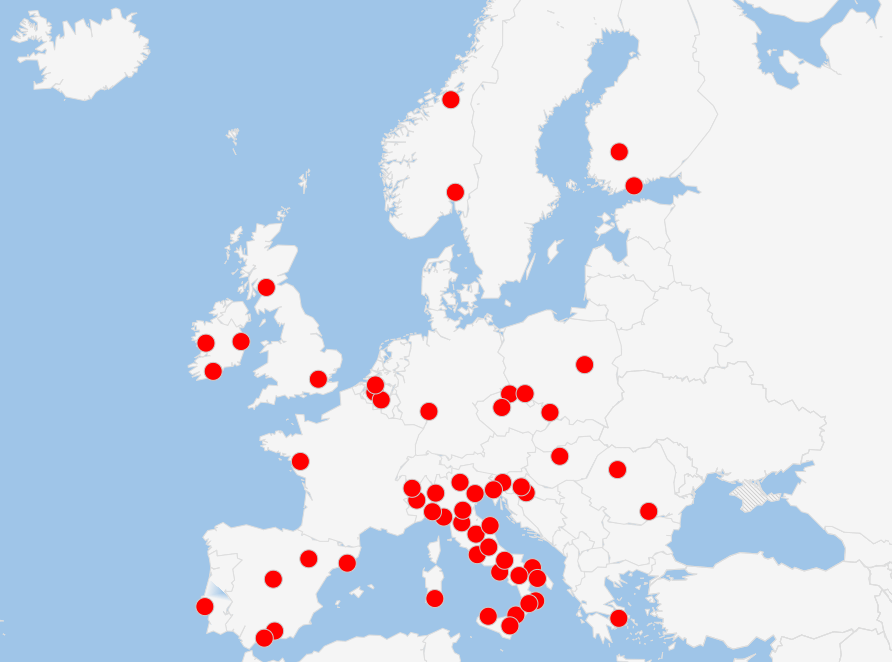 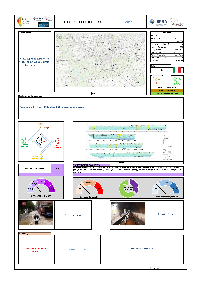 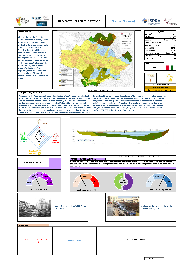 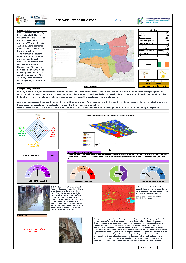 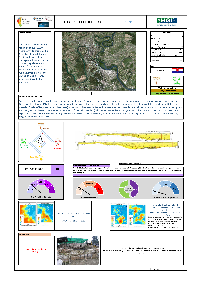 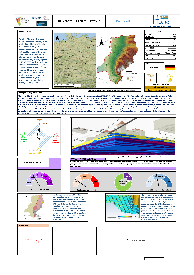 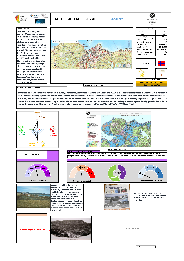 60 TESTED cities
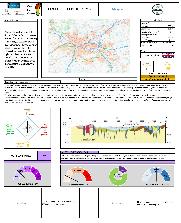 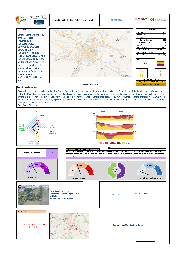 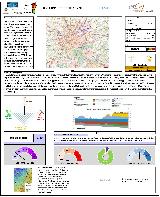 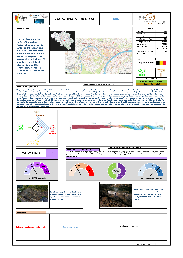 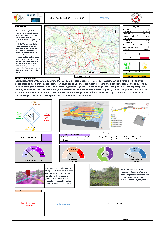 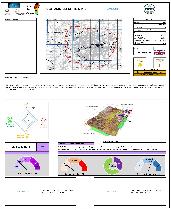 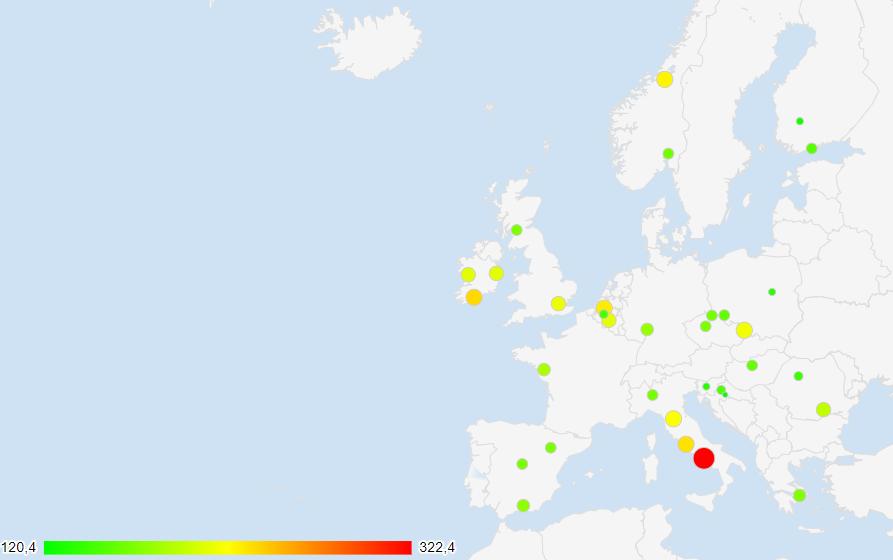 UGF INDEX variation in EUROPE
UGF Score Index range is from 120 of Sisak (Croatia) to 322 of Naples (Italy)
UGF CLASSIFICATION, UGF SCORE INDEX,  UGF RADAR GRAPH COMPARISON
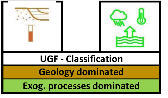 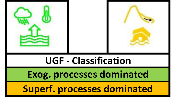 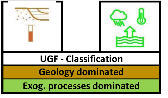 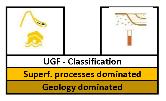 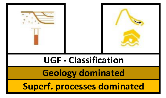 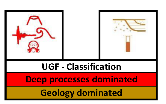 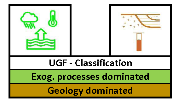 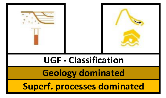 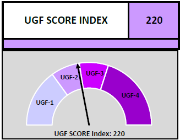 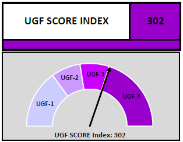 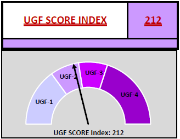 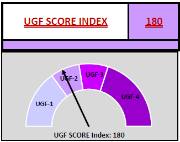 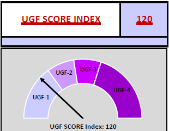 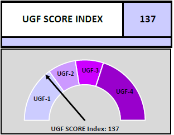 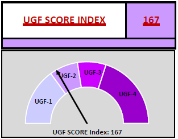 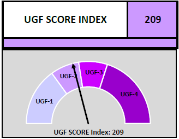 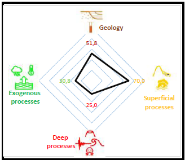 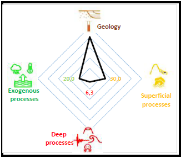 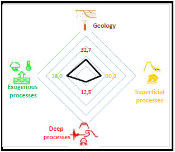 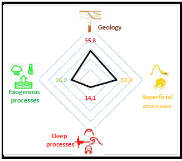 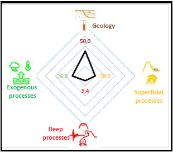 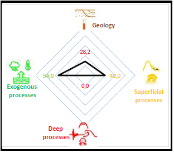 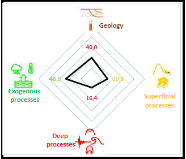 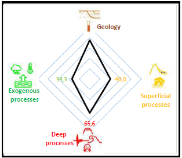 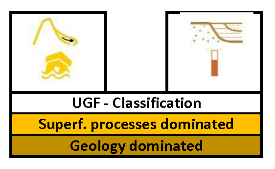 UGF CLASSIFICATION – CITY CLUSTERING
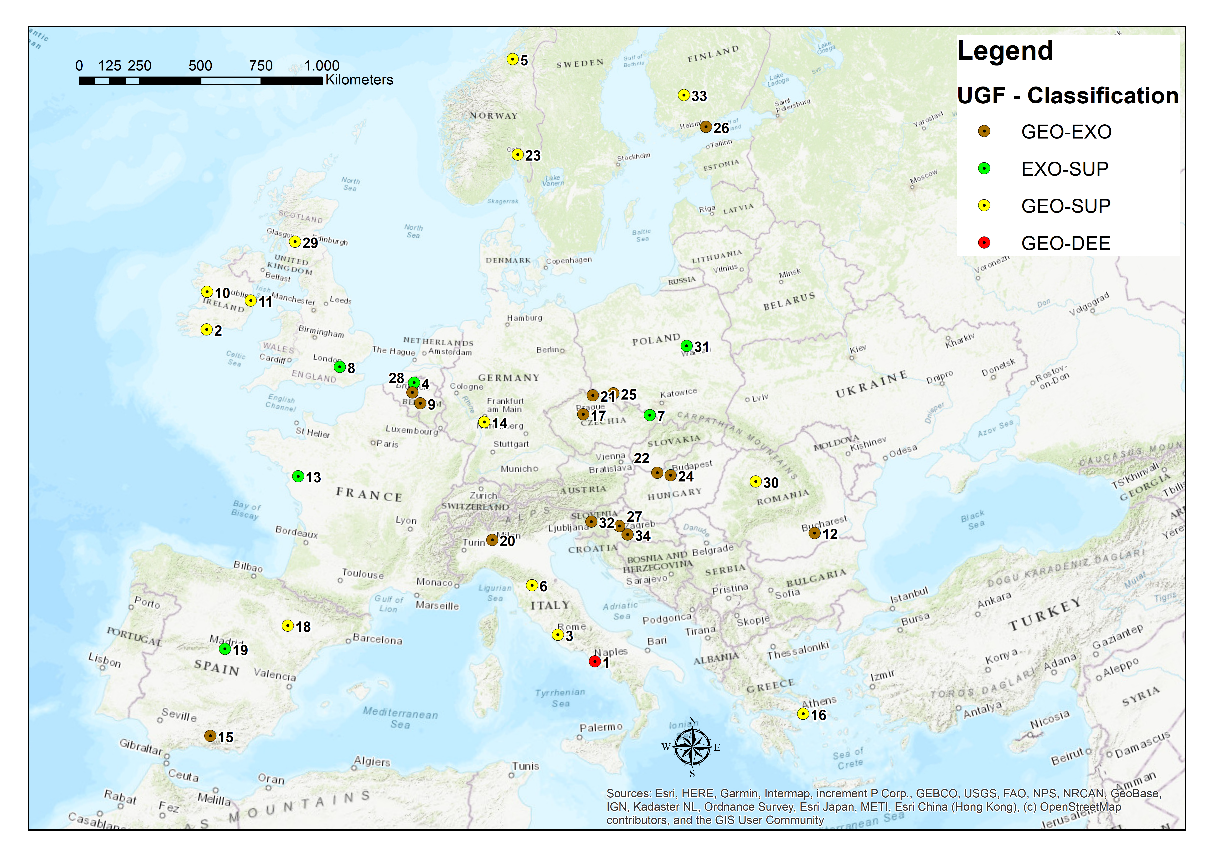 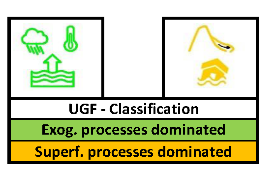 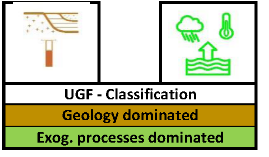 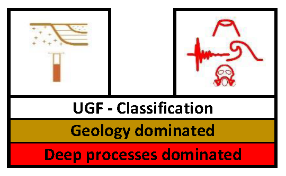 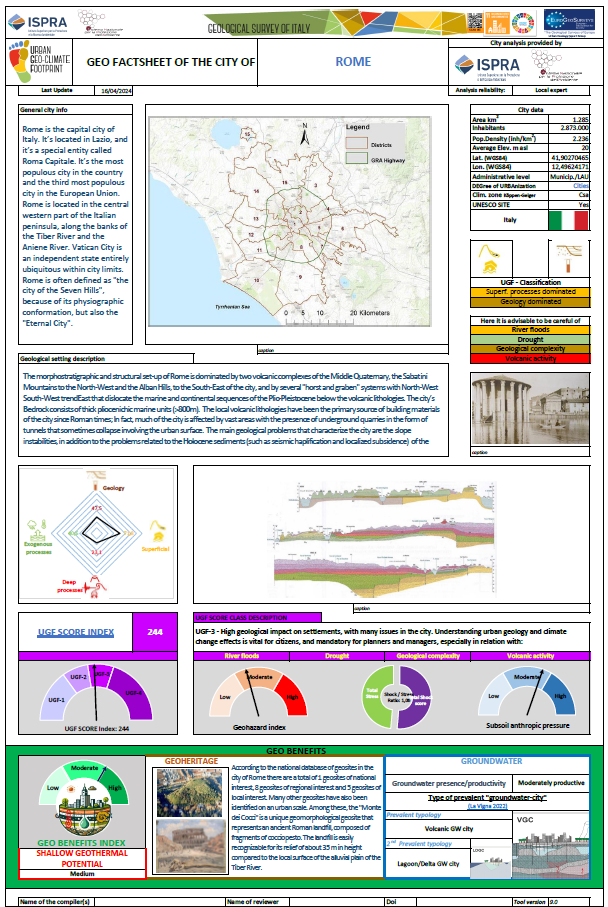 NEWS of the latest tool version 9.0!
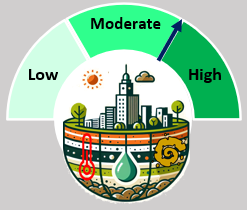 GEO-BENEFITS section
GEO-BENEFITS  section with three elements that have positive impact:
Presence of local groundwater resources (for water supply and different urban uses).
Geothermal potential resources 
Geo-heritage (geo-sites, geological museums)
STRENGTHS:
Open project with shared and homogenous data. The participation is open. 
Tool easy to use and understand. 
The results are also easily comprehensible for non-expert. 
Tool and results can be easily disseminated at European level
 
WEAKNESSES 
Possible variability of the results based on the areal extension of the cities considered and continuing changing of some factors (e.g. climate, urban pressure)
Absence of dedicated funding. 

THREATS Risk of identifying «Class A» and «Class B» cities based on geological factors and resistance of local governments to confronting this type of categorization

OPPORTUNITIES 
Possible use as new standard index
Possible global spread
Possible automation of UGF Index calculation on a global scale
Possible official diffusion at  European scale and at the EU (integration in the RDH of the EC-JRC)
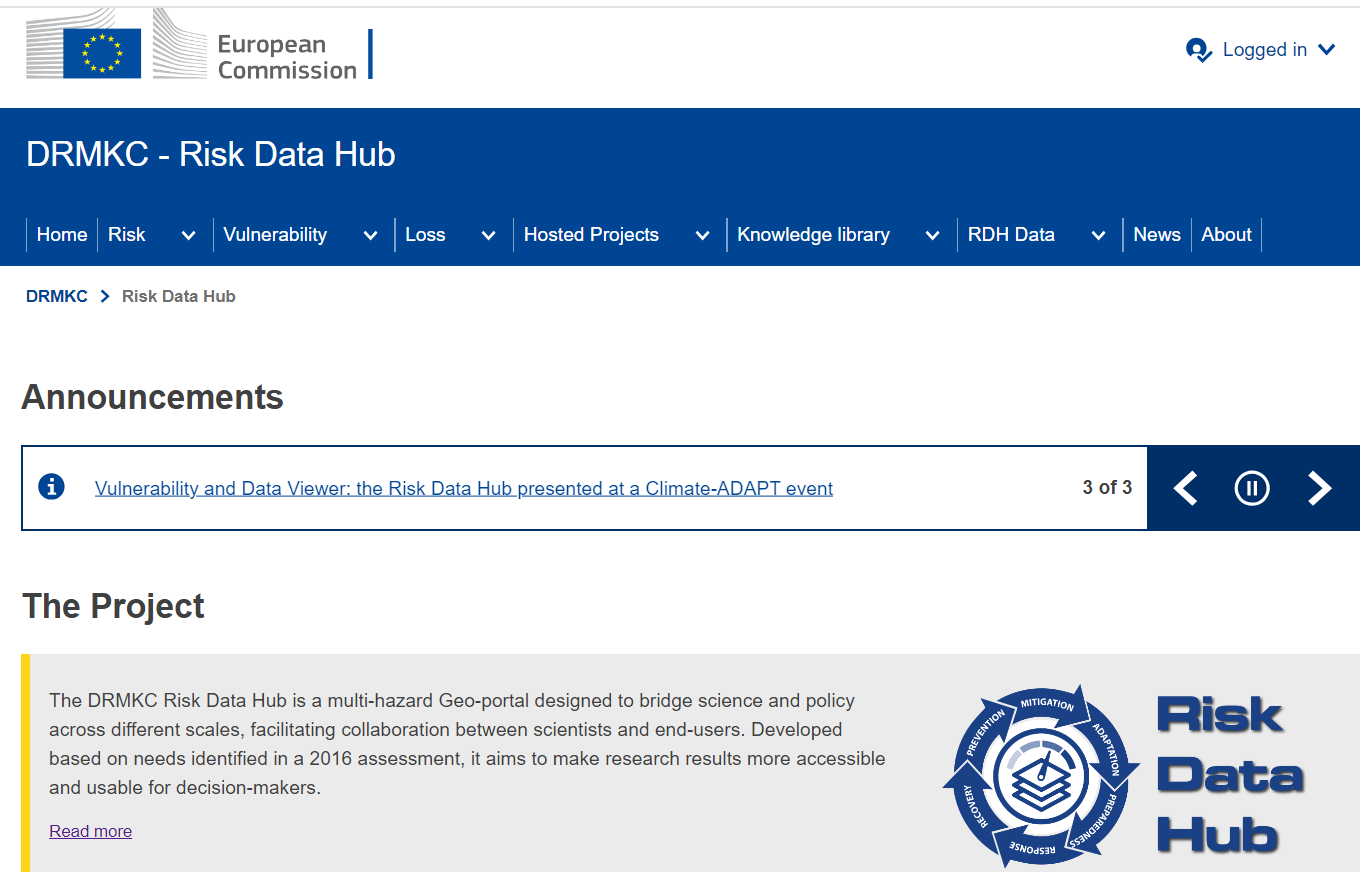 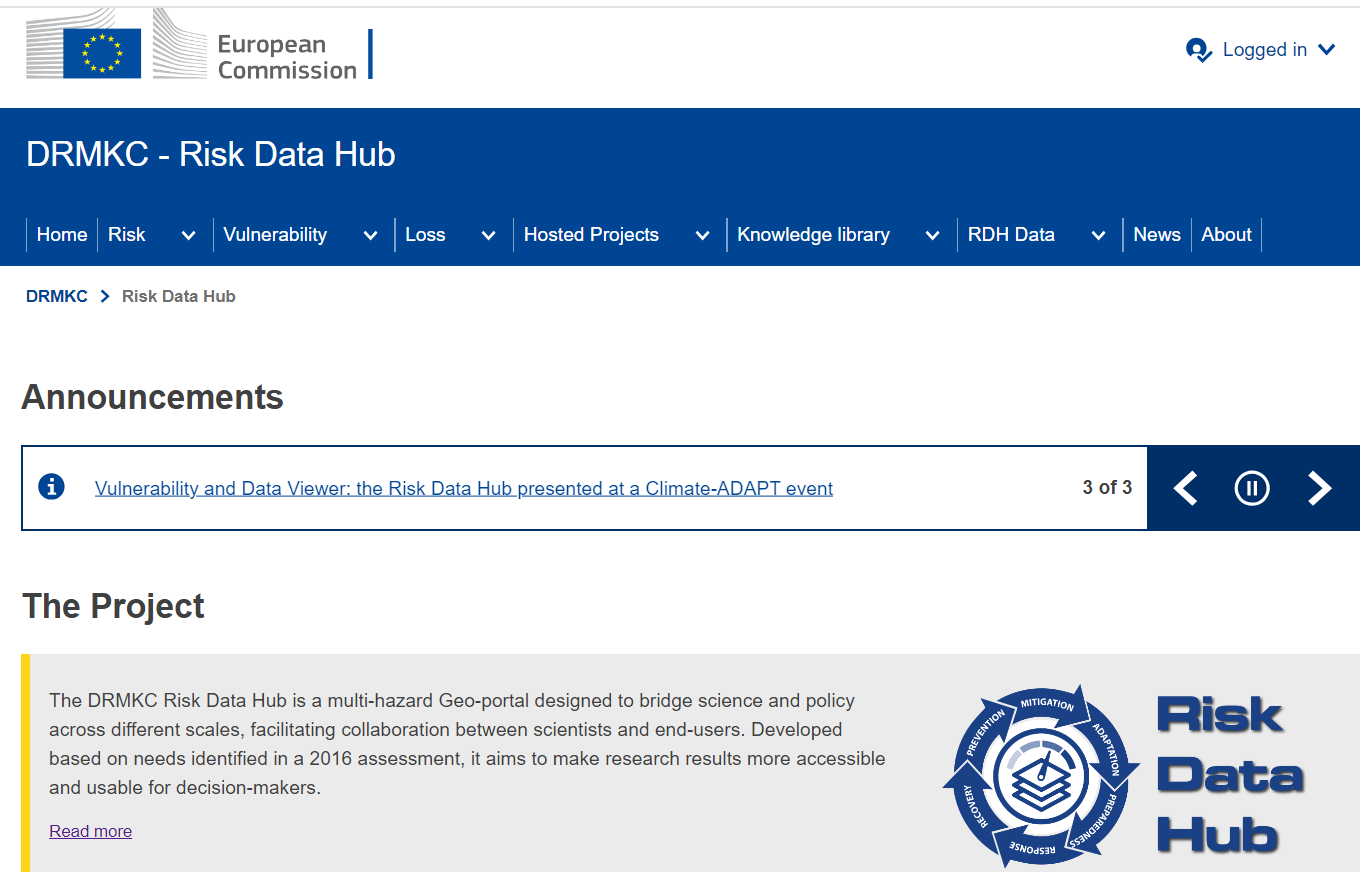 https://drmkc.jrc.ec.europa.eu/risk-data-hub#/
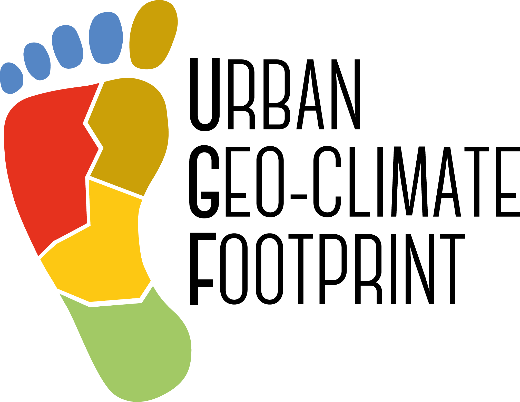 BE AWARE,
BE PREPARED,
THANKS A LOT !
BE SAFE!
AZZURRA LENTINI 
Joint Research Center of European Commission
University of Granada, Spain
azzurra.lentini@ec.europa.eu

ugf@isprambiente.it 							http://ugf.isprambiente.it/
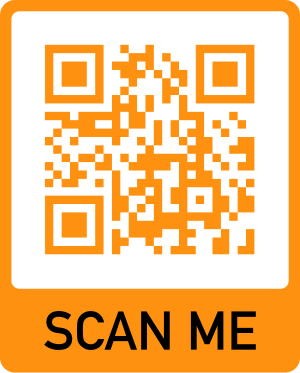 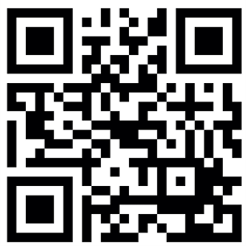